Importance of Large Ruminants
Ruminants have a unique gift of being able to covert cellulosic vegetation into nutrition.
Microbes in gut of ruminants work similar to microbes in the soil.
Ruminants do not digest grass, microbes do.
Large ruminant impact on land is vital.
Slide Source: 
Allen Williams
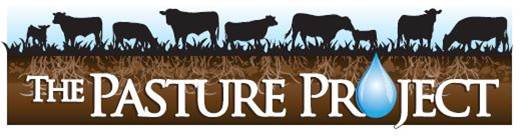